When school work is difficult
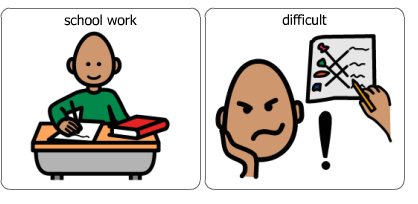 My teacher has sent school work for me to do at home
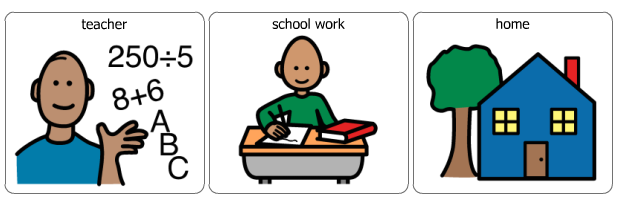 This work might be reading, writing, spelling, maths or something different.
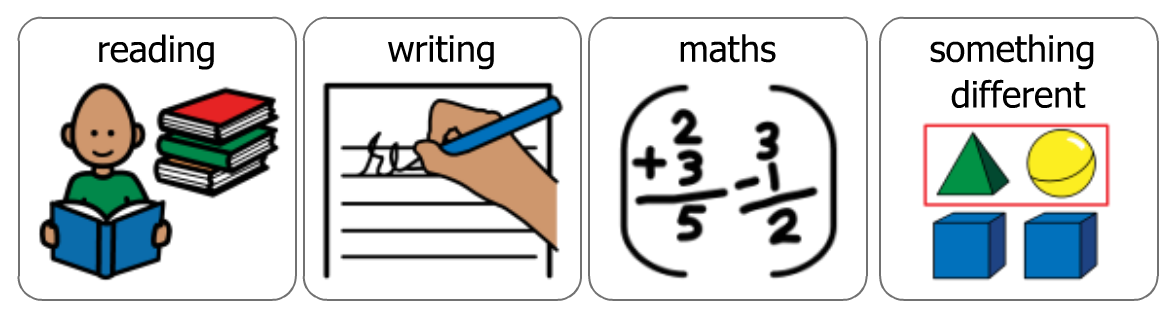 Some of this work, I will find easy and this will make me feel happy.
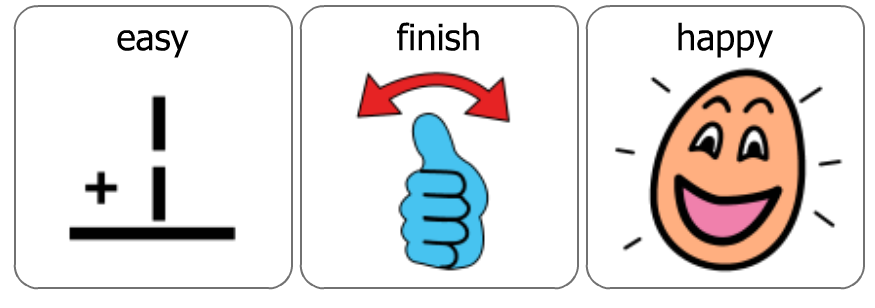 Sometimes I might find the work a little bit difficult
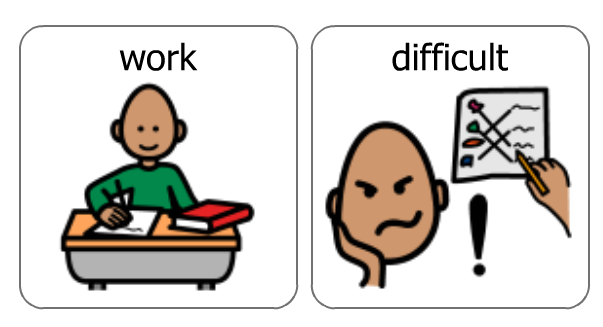 When school work is difficult, it can make me feel different feelings.
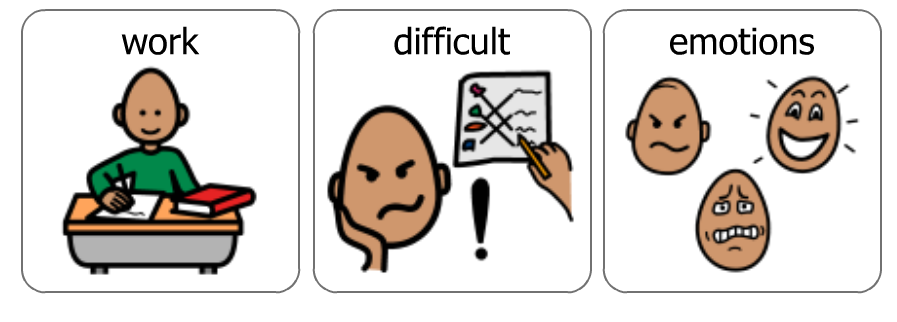 I can feel frustrated that I can’t work out how to do it
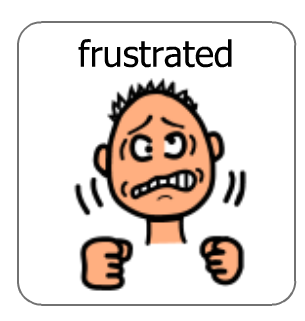 I can feel angry that I’m not getting it right
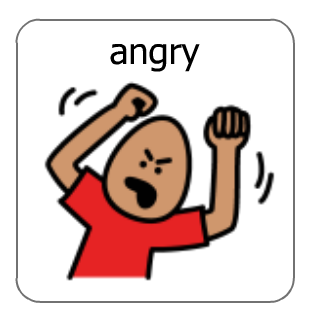 I can get sad if I get an answer wrong
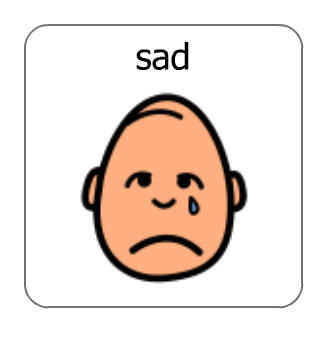 It is okay to feel these feelings
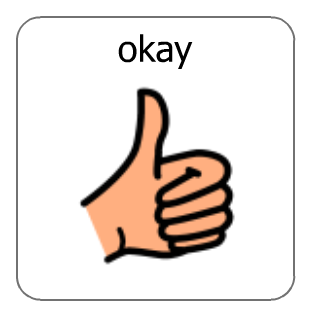 It is important to remember that the other students in my class will also have these feelings
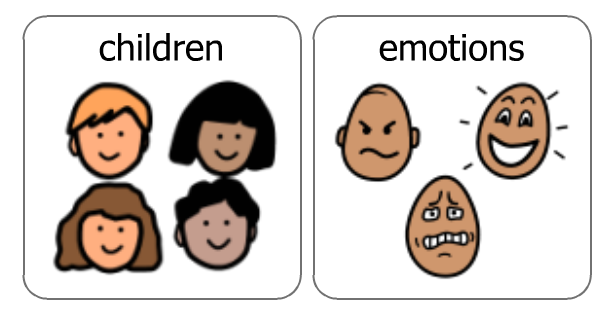 When I am doing my school work and I start to feel frustrated, angry or sad, there are some things I can do to make myself feel better
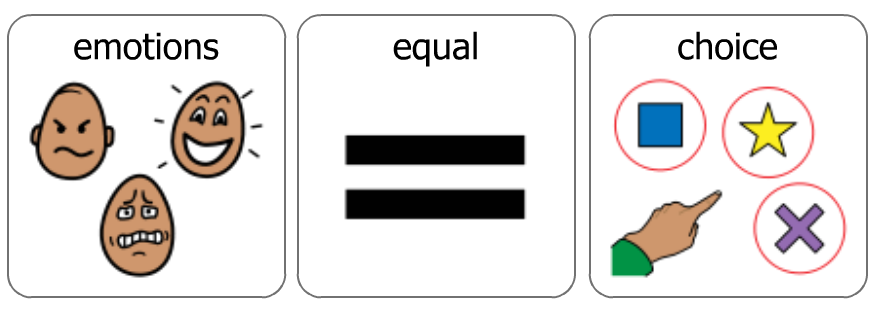 I can ask an adult to help me
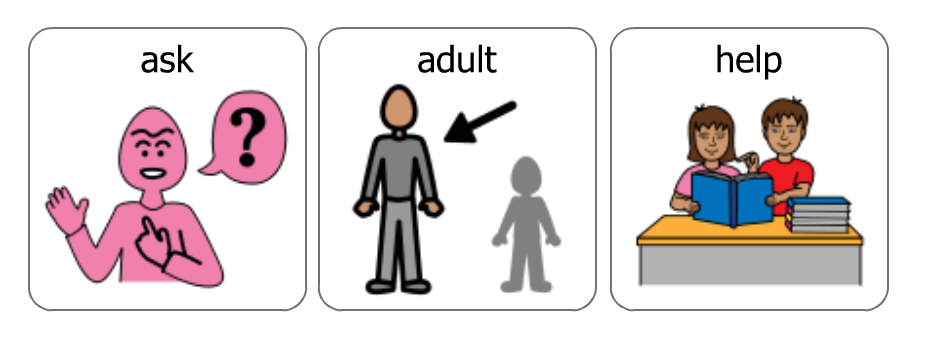 I can take some deep breaths or have a drink of water
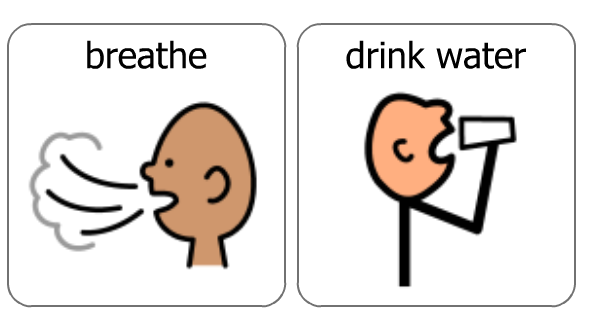 I can have a brain break and try to relax
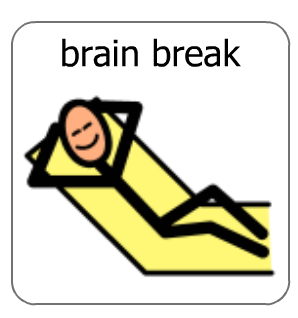 Once I have tried these activities, I can try doing my school work again
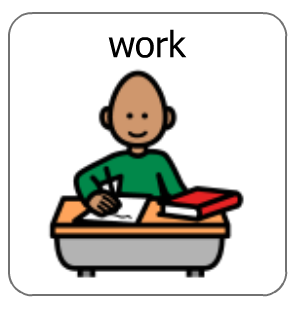 It is okay to find school work difficult
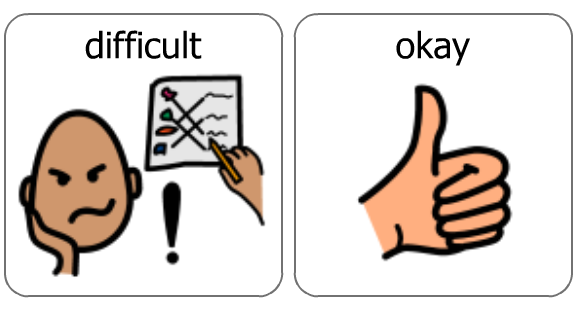 It is okay to make mistakes when I am doing my school work
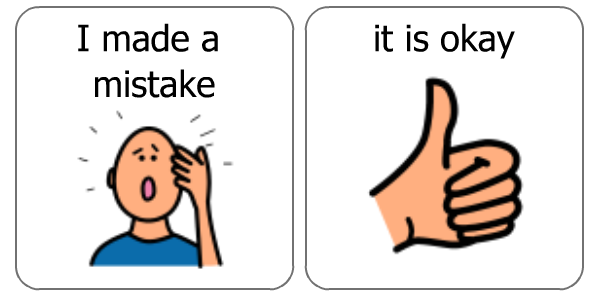